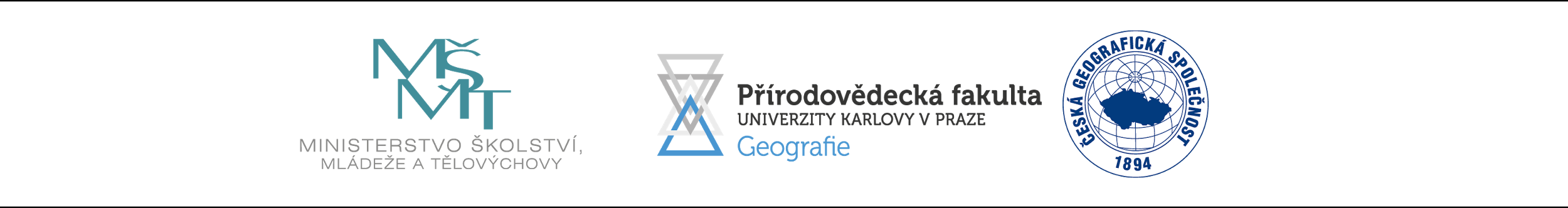 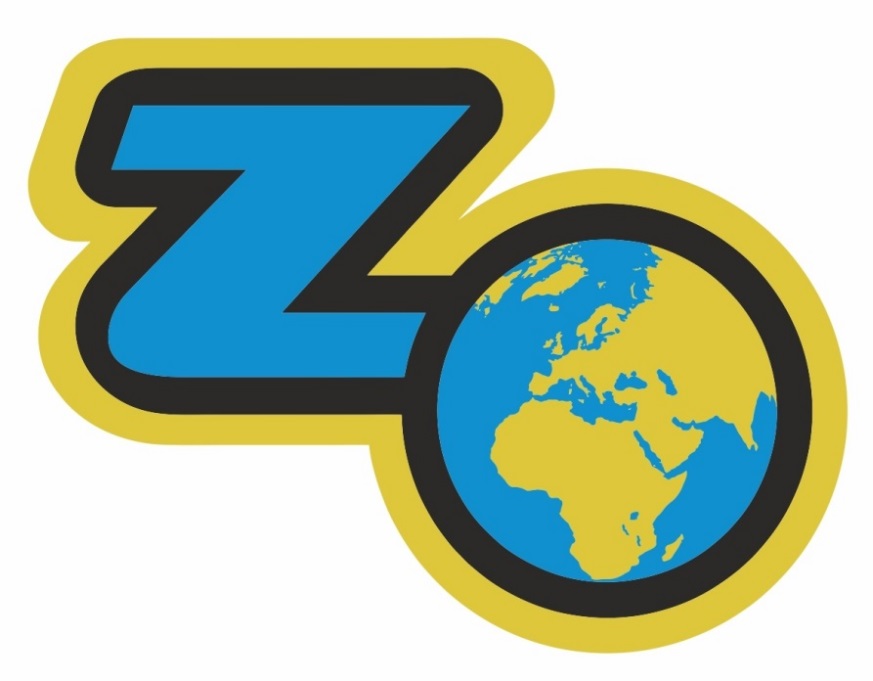 Ústřední kolo
Zeměpisné olympiády
13. a 14. dubna 2015
Praha, Albertov
Multimediální test
SPOLEČNÉ OTÁZKY C A D
CELKEM 10 OTÁZEK
1 OTÁZKA – 1 MINUTA

C: 1 OTÁZKA – 1 BOD
D: 1 OTÁZKA – 0,5 BODU
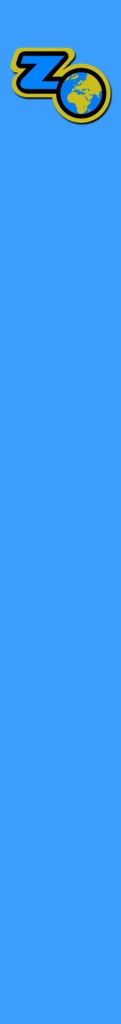 Které náboženství vyznává v zemi, z níž pochází tato fotografie, nejvíce obyvatel?
C + D 
1
A. křesťanství		C. hinduismus
B. islám		D. buddhismus
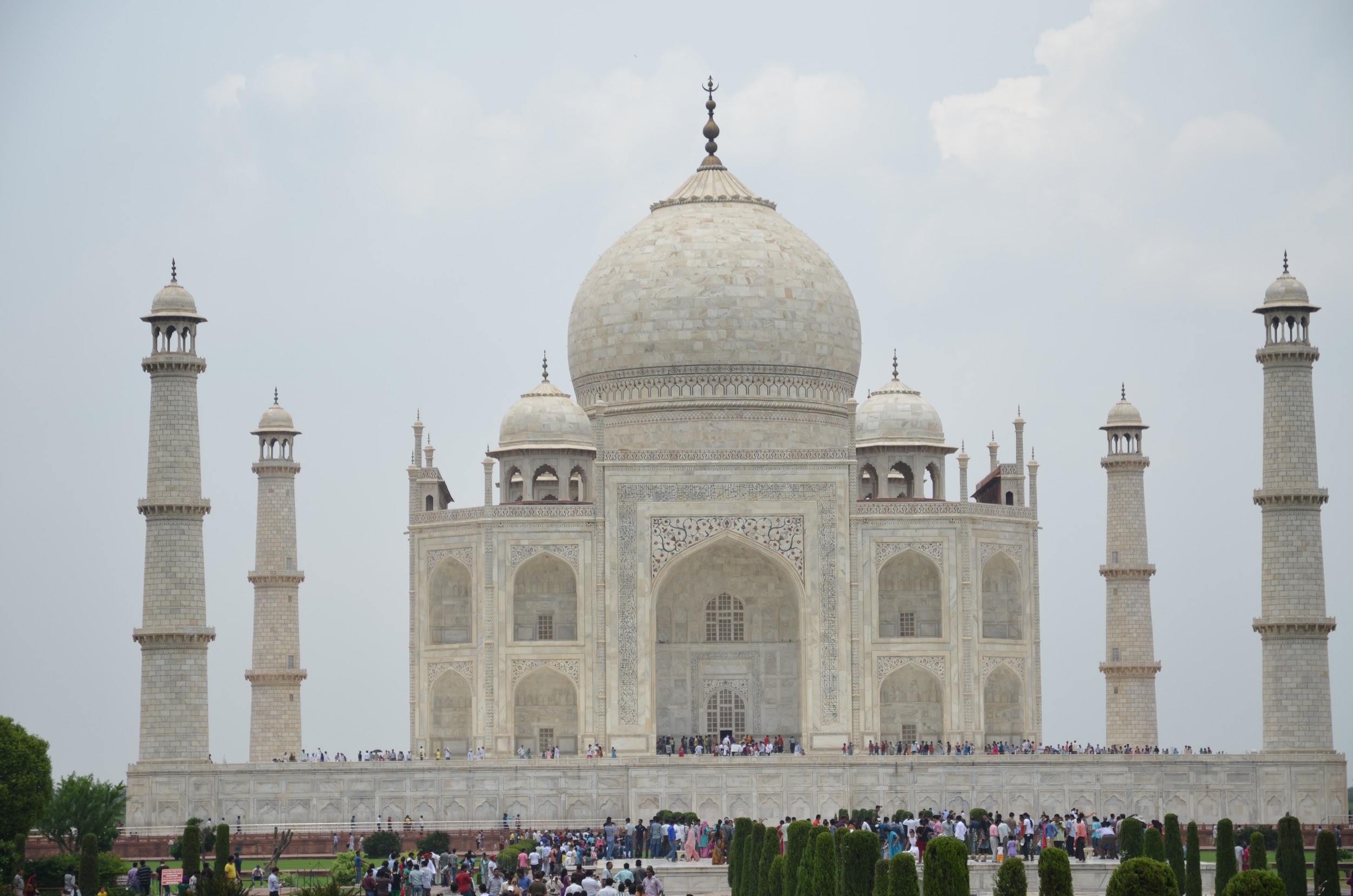 Autor: J. Bartoš
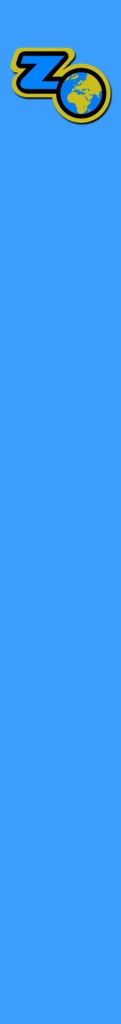 Které pořadí dřevin druhové skladby lesa Orlických hor je správné ve směru z leva do prava?
A. smrk, buk, jedle, ostatní listnáče
B. buk, smrk, dub, ostatní listnáče
C. smrk, borovice, dub, ostatní jehličnany
D. kosodřevina, smrk, jedle, listnáče
C + D 
2
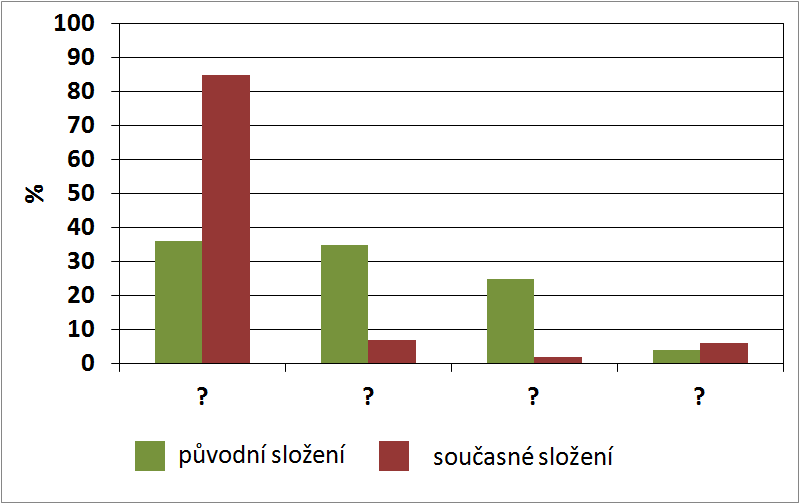 Autor: S. R. Kučerová
[Speaker Notes: A]
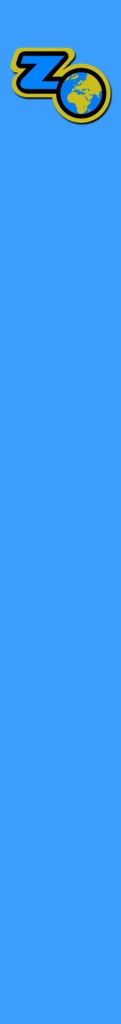 Autor: S. R. Kučerová podle naučné stezky v Krušných horách
Který ukazatel znázorňuje mapa obcí Česka?
C + D 
3
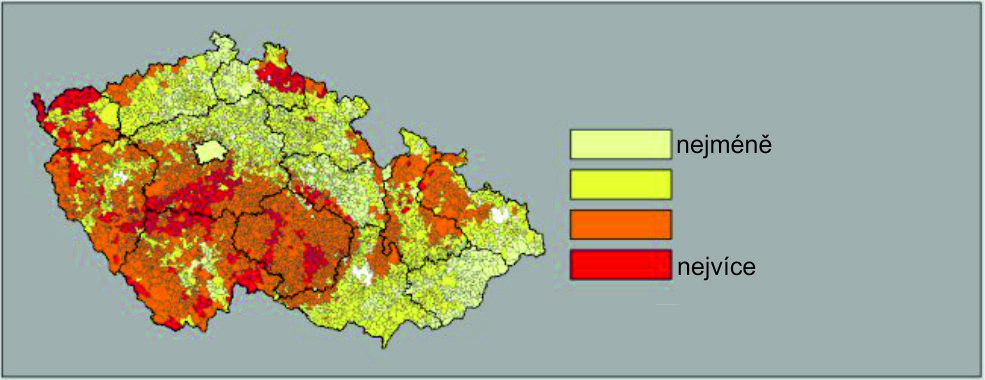 Pozn.: Praha, Brno, Ostrava, Plzeň = chybějící data
A. koncentrace radonu v domech (v Bq/m3)	
B. podíl lesních ploch na celkové rozloze území obce (v %)
C. kvalita vody (v KTJ/100 ml)
D. průměrné roční teploty vzduchu (ve °C)
[Speaker Notes: A.]
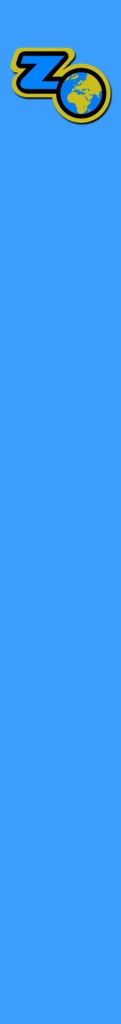 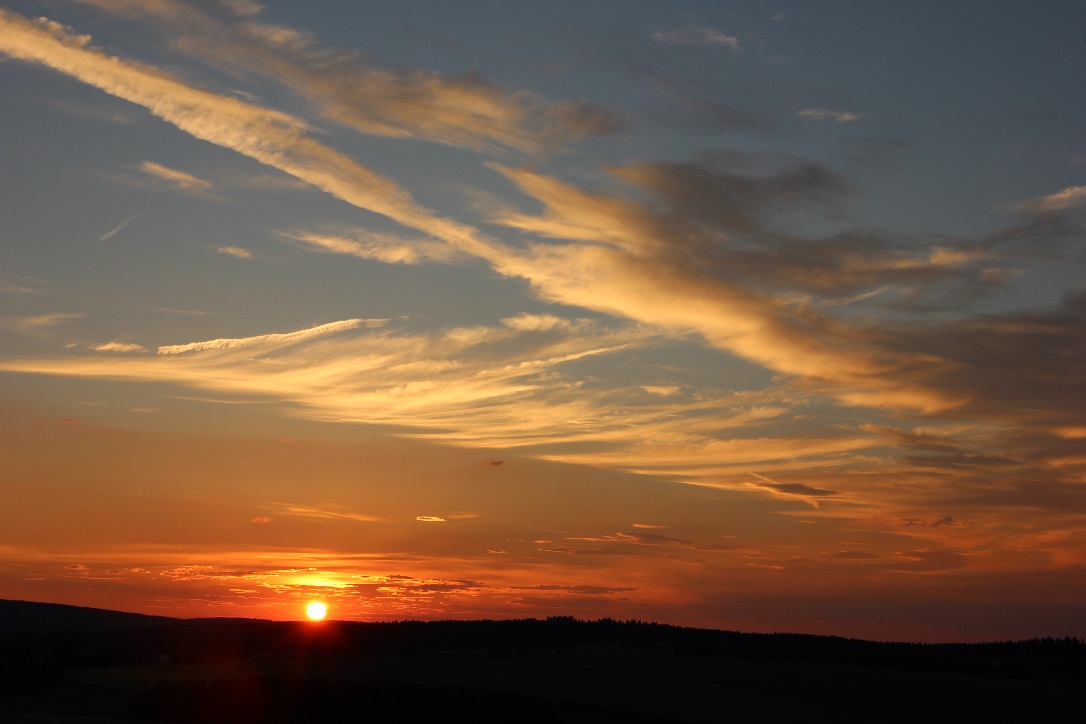 Který druh oblaku není na žádném z obrázků?
C + D 
4
A. Cumulus humulis – kupa
B. Stratus – sloha
C. Cumulonimbus – bouřkový oblak
D. Altocumulus – vyvýšená kupa
Autoři: M. Šobr, S. R. Kučerová
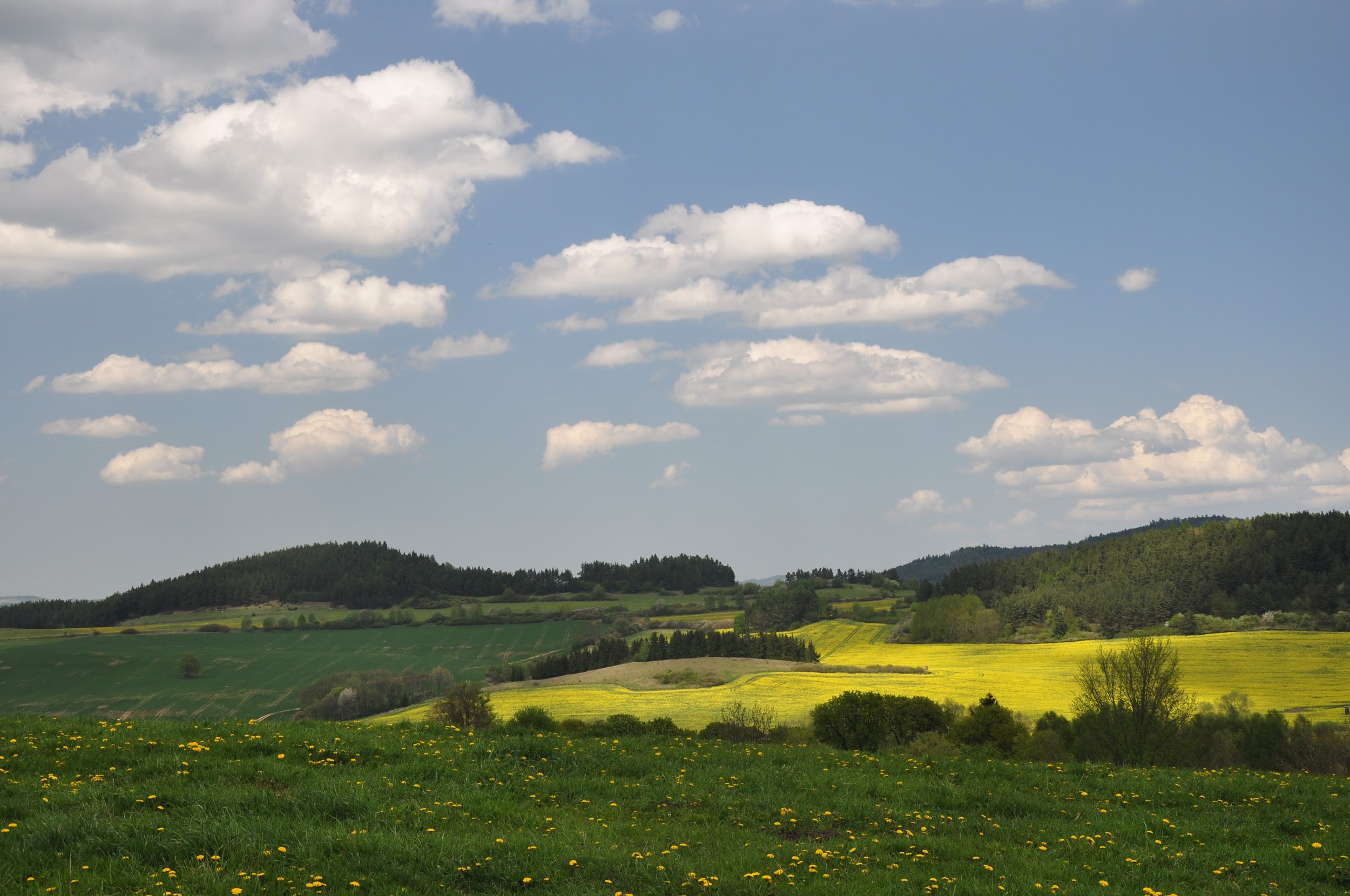 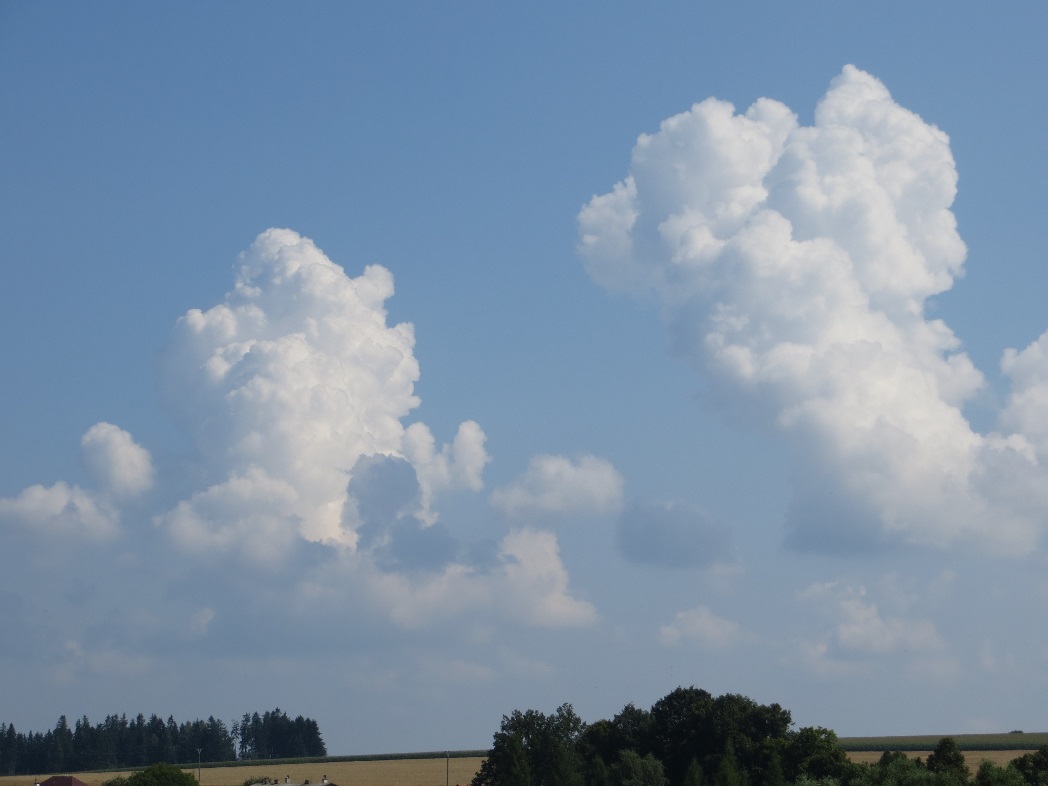 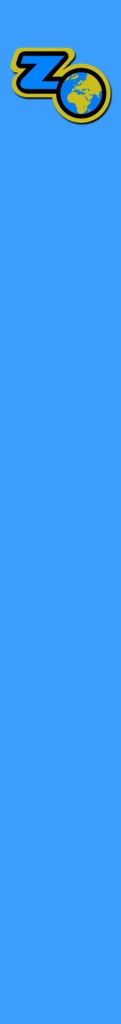 Na obrázku jsou zachyceny nášlapné analematické sluneční hodiny, jejichž ukazatelem je sám pozorovatel.
Na které místo označené žlutým bodem A–D se musí pozorovatel postavit tak, aby jeho stín ukazoval aktuální čas?
C + D 
5
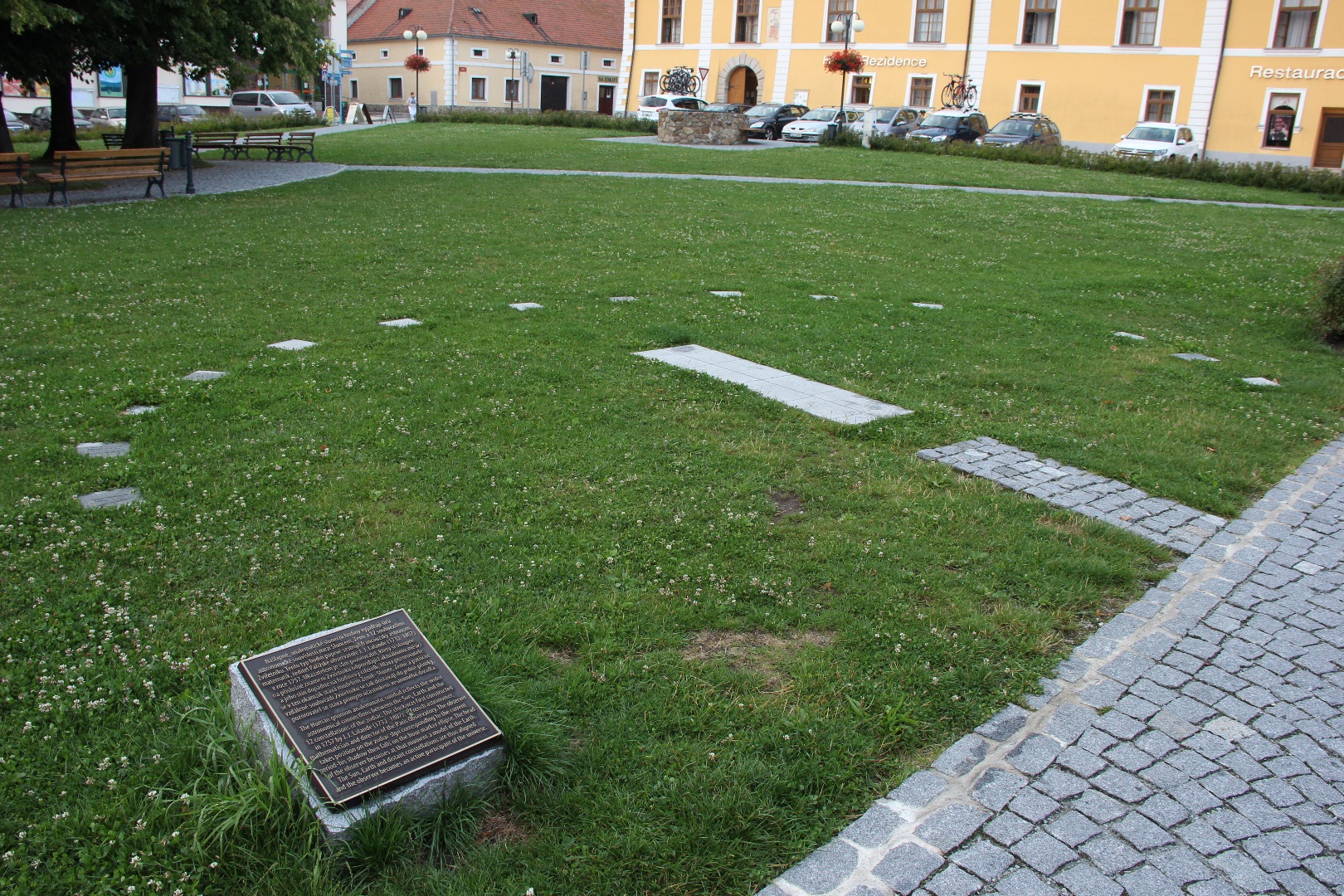 B
D
C
A
Autor: S. R. Kučerová
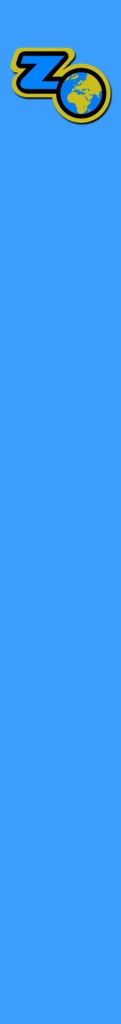 Autoři: S. R. Kučerová, M. Koropecká
Kruhový diagram znázorňuje strukturu neznámého ukazatele za Mexiko.
Který ukazatel vyjadřují postupně zelená, červená a modrá výseč?
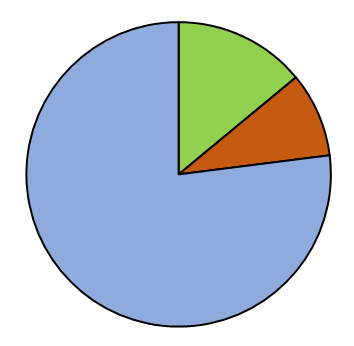 C + D 
6
A. úmrtí na malárii, novotvary a kardiovaskulární onemocnění
B. vývoz stříbra, černého uhlí a ropy
C. zastoupení vyznavačů evangelické, židovské a katolické víry
D. spotřebu vody v domácnostech, v průmyslu a v zemědělství
[Speaker Notes: A.]
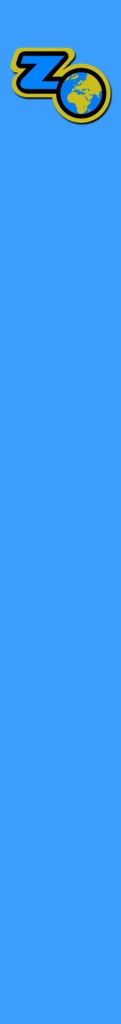 Autor: S. R. Kučerová
Jaké vrstvy jsou označeny vybranými číslicemi (1, 3, 4 a 5) v geologickém řezu Sokolovskou hnědouhelnou pánví? Zvolte správnou kombinaci.
C + D 
7
A.  1 = vulkanické uloženiny, 3 = žula, 4 = uhelná sloj, 5 = uhelná sloj
B.  1 = uhelná sloj, 3 = vulkanické uloženiny, 4 = uhelná sloj, 5 = žula
C.  1 = žula, 3 = uhelná sloj, 4 = vulkanické uloženiny, 5 = uhelná sloj
D.  1 = žula, 3 = vulkanické uloženiny, 4 = uhelná sloj, 5 = sedimenty
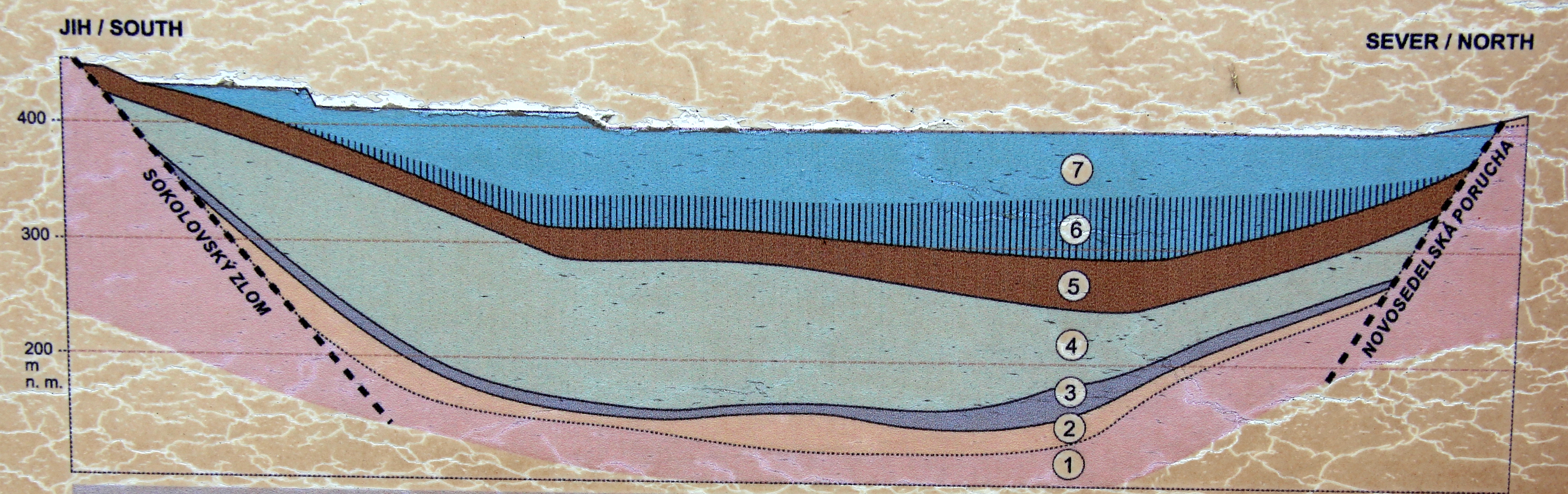 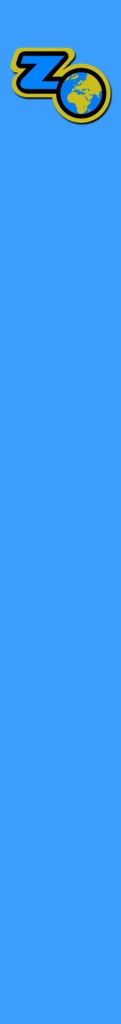 Kde byla pořízena tato zvuková nahrávka?
C + D 
8
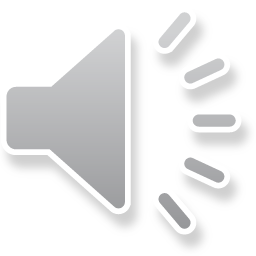 A. obchodní dům v Bahrajnu
B. tržiště na Bali
C. tržiště v Thajsku
D. bazar na Kypru
Autor: J. Hátle
[Speaker Notes: zdroj: http://turbulence.org/soundtransit/search/]
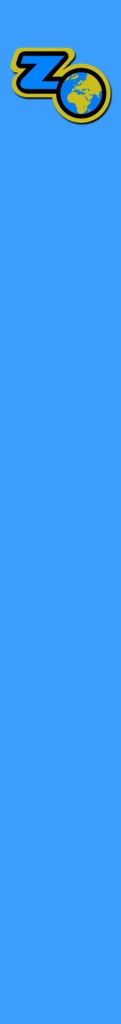 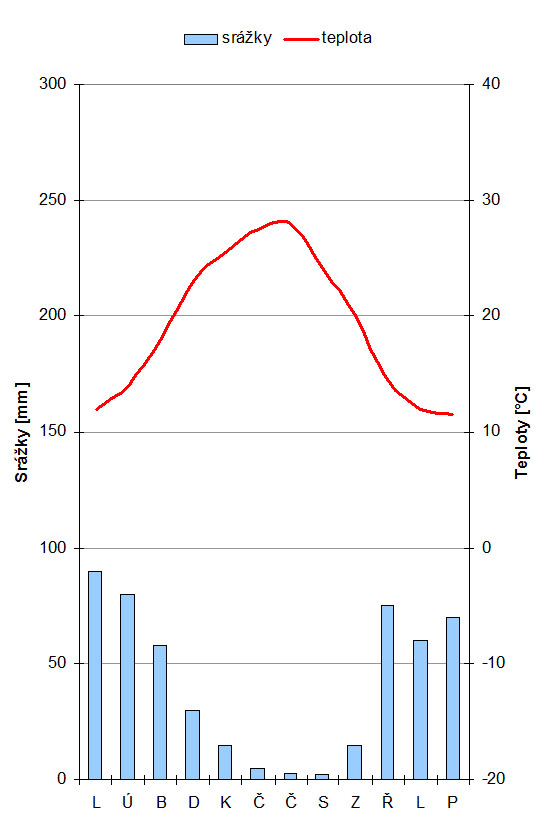 Kterému hlavnímu evropskému městu odpovídá klimadiagram?

A. Paříž
B. Řím
C. Berlín
D. Kišiněv
C + D 
9
Autor: M. Šobr
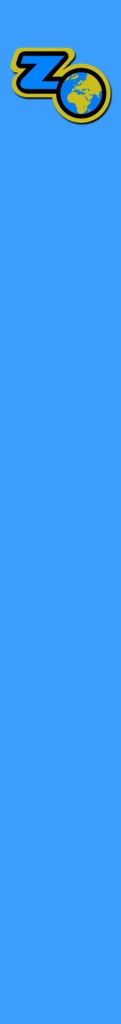 Tuto silniční síť má hlavní město:
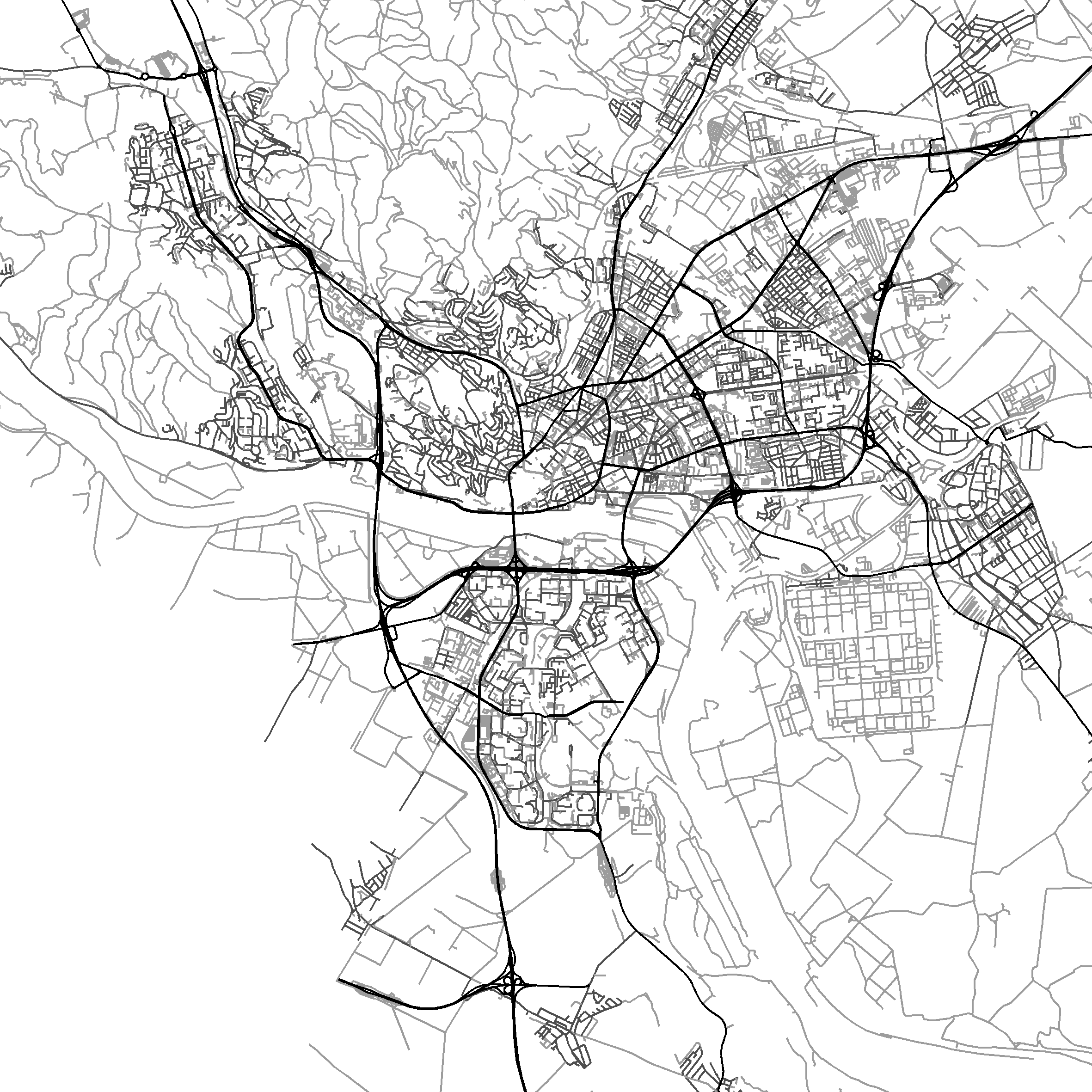 C + D 
10
A. Itálie
B. Francie
C. Slovenska
D. Švédska
Autor: J. Hátle
[Speaker Notes: zdroj podkladových dat: http://download.geofabrik.de/europe.html]
OTÁZKY POUZE PRO D
CELKEM 5 OTÁZEK
1 OTÁZKA – 1 MINUTA

1 OTÁZKA – 1 BOD
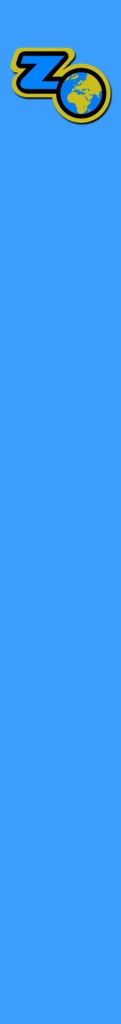 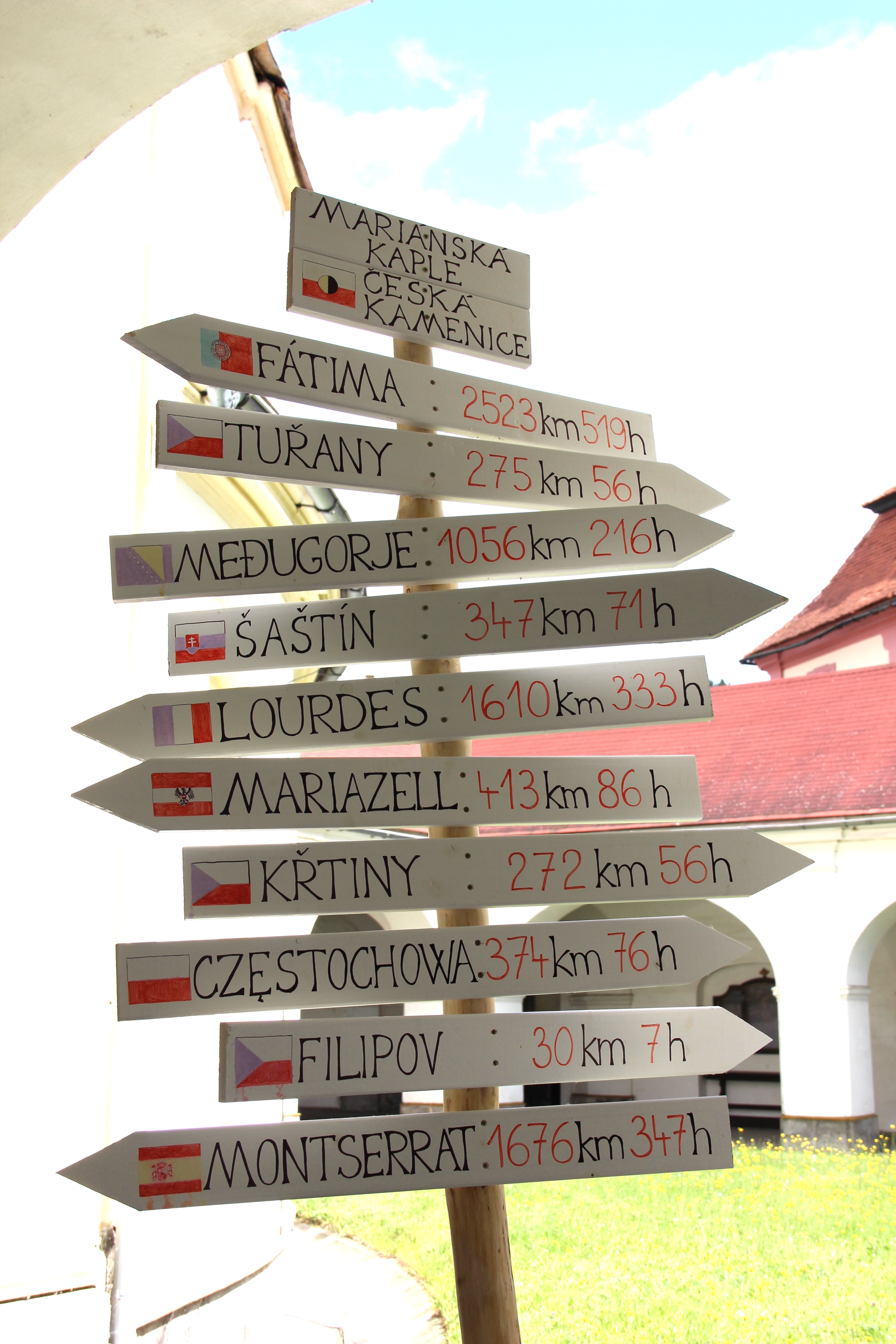 Kde byla pořízena tato fotografie?
?
D 
11
A. Frýdek-Místek
B. Česká Kamenice
C. Uherské Hradiště
D. Sv. Hora u Příbrami
Nápověda:
Tuřany jsou mezinárodním letištěm,
ve Filipově před 
2. světovou válkou převažovalo německy mluvící obyvatelstvo
Autor: S. R. Kučerová
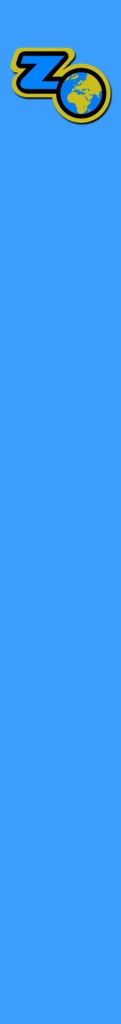 Autoři: S. R. Kučerová, M. Koropecká
Který proces znázorňuje schéma na obrázku?
D 
12
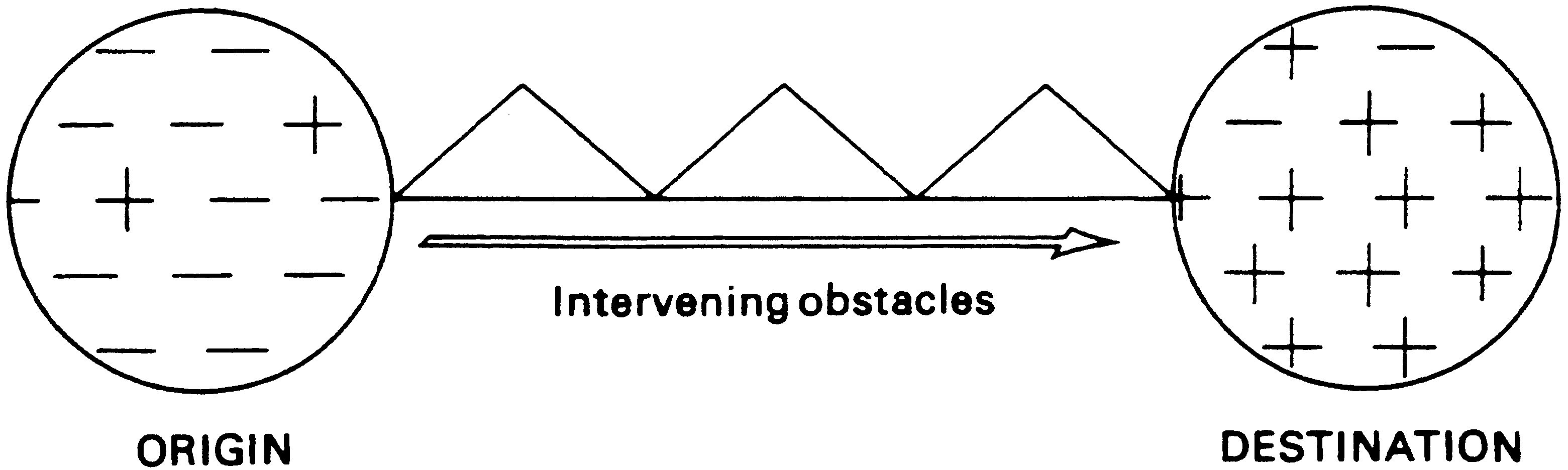 Zdroj: Lee (1996)
A. rozdíl mezi exportem a importem zboží v rámci jednoho státu 
B. geologický proces vzniku metamorfovaných hornin
C. proces průchodu dlouhovlnného tepelného záření atmosférou při vzniku skleníkového efektu 
D. rozhodování lidí ohledně motivů migrace z území A do území B
[Speaker Notes: A.]
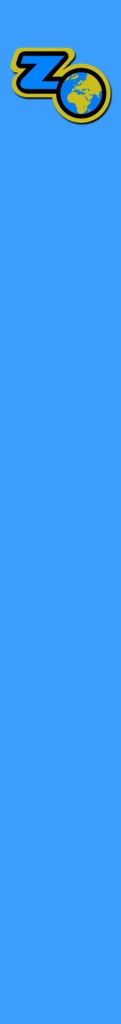 Na hranici kterých území bylo pořízeno toto ortofoto?
Pozn.: Hranici mezi územími označuje žlutá linie.
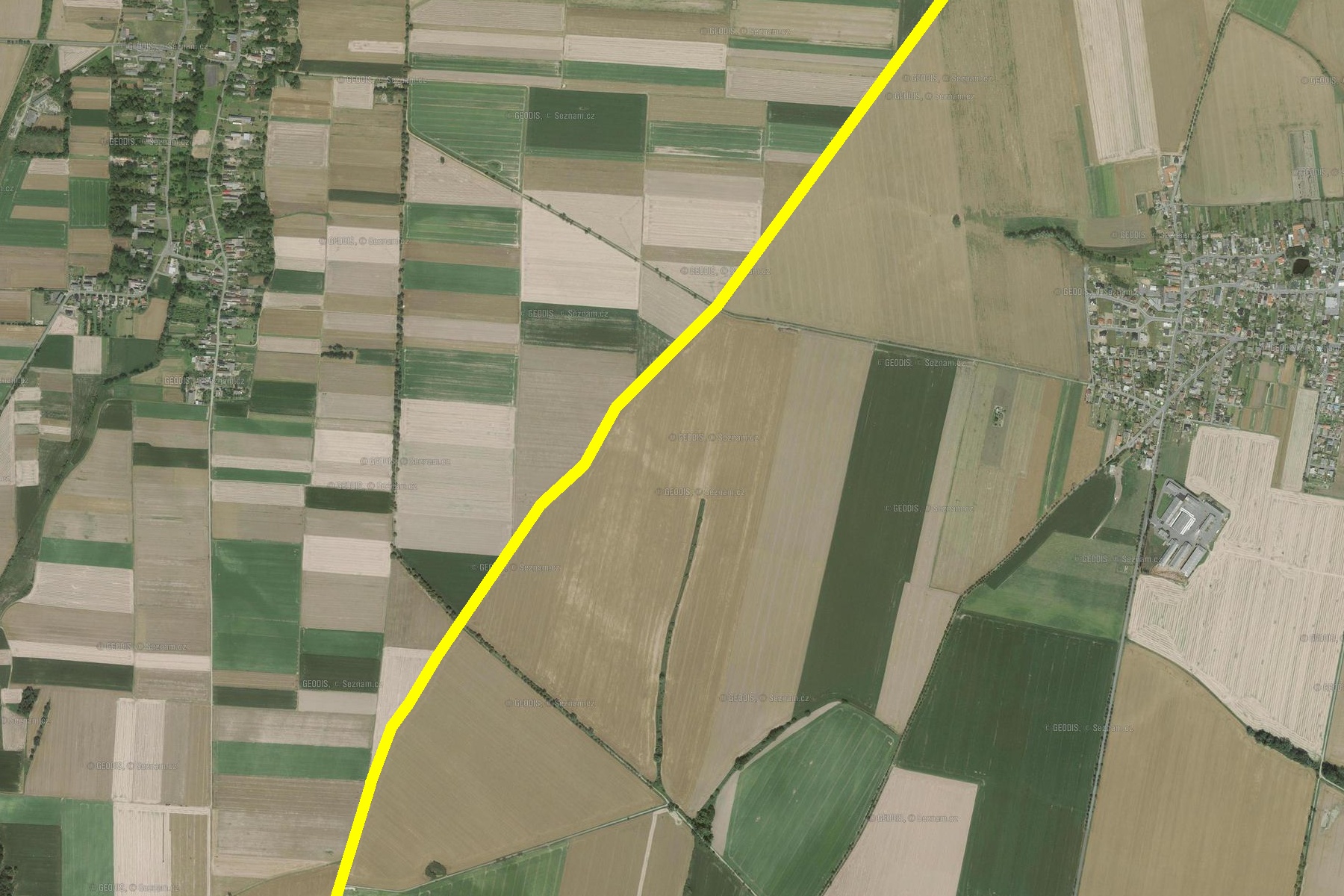 D
13
A. Karlovarský a Plzeňský kraj
B. Zlínský a Žilinský kraj
C. Moravskoslezský kraj a Opolské vojvodství
D. Jihočeský kraj a Horní Rakousy
Autor: J. Hátle
[Speaker Notes: Zdroj: www.mapy.cz]
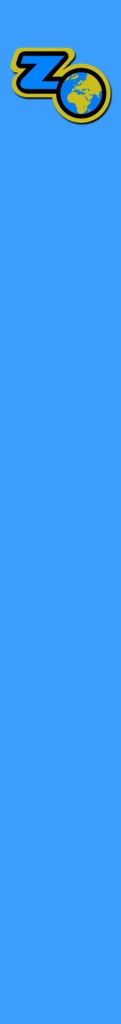 K čemu slouží značka na obrázku?
A. ke geodetickému zaměření souřadnic teodolitem
B. pro určení souřadnic leteckého měřického snímku
C. pro umístění stativu teodolitu
D. pro zkalibrování GPS přístroje
D 
14
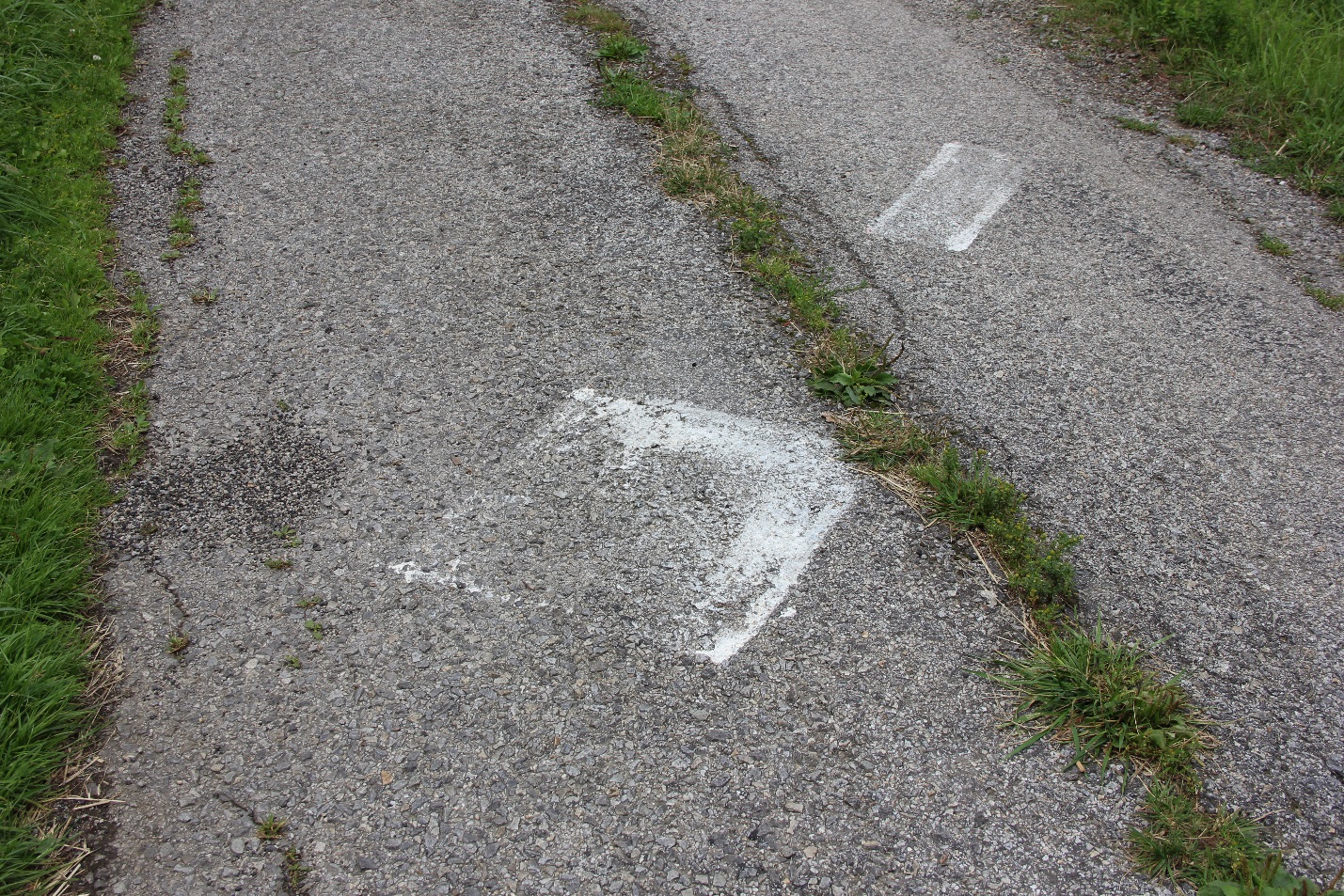 Autor: S. R. Kučerová
[Speaker Notes: B. pro určení souřadnic leteckého měřického snímku]
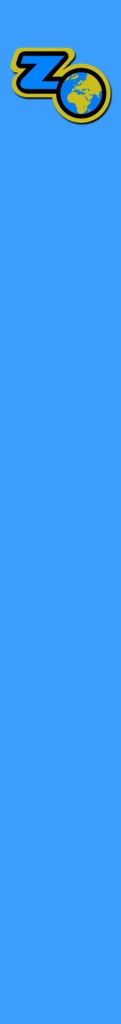 Built-up areas as seen in the picture are typically connected with:
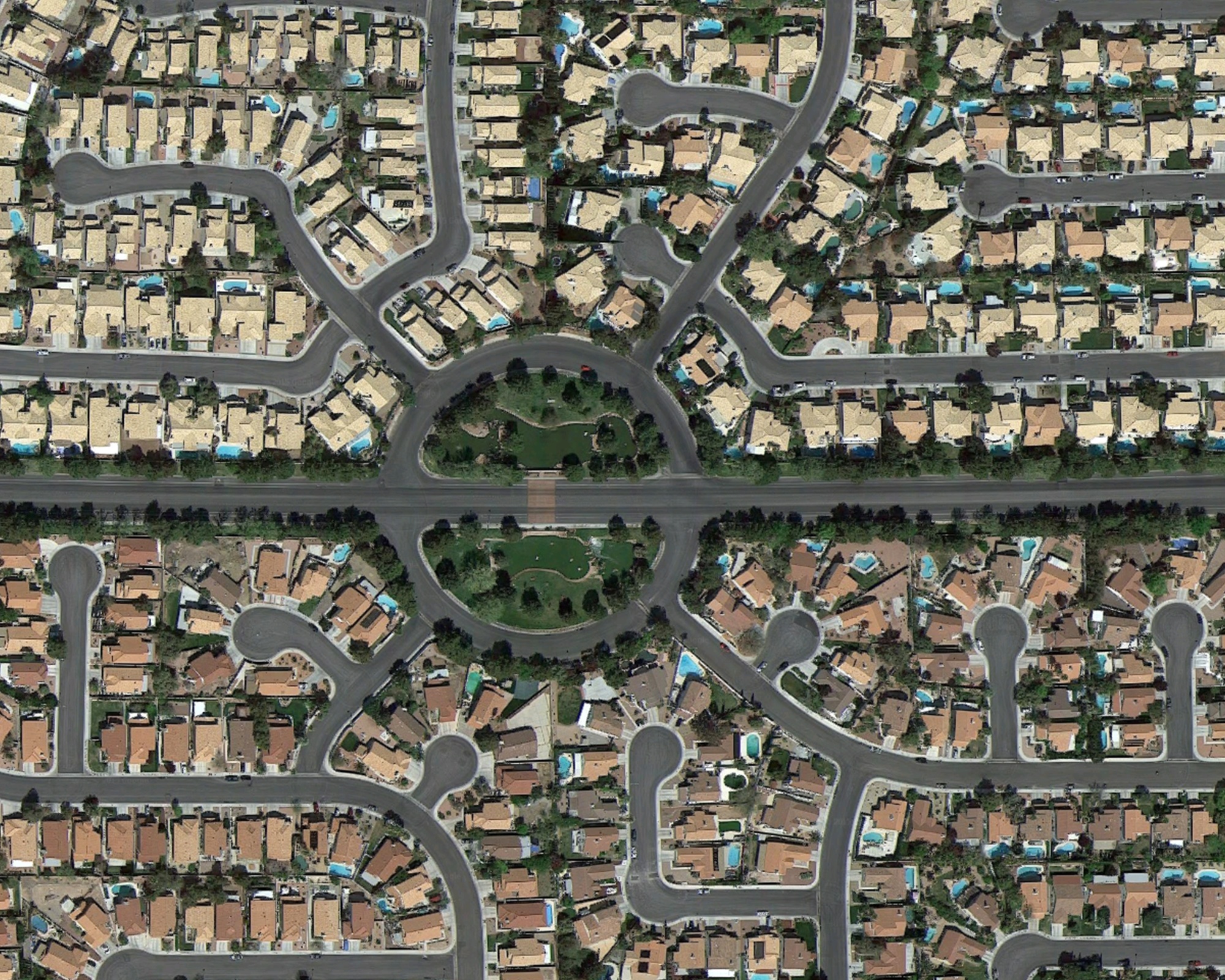 D
15
Autor: J. Hátle
A. diminished housing		C. downtown
B. urban sprawl		D. counterurbanization
[Speaker Notes: Zdroj: maps.google.com]
KONEC TESTU